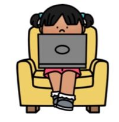 Distance learning and cybersecurity rules
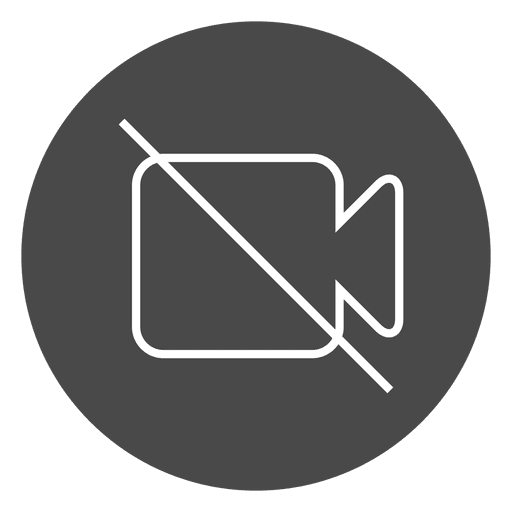 Open the camera when the teacher asks
Wear school uniform
Don’t share account information
Sit in a quiet place
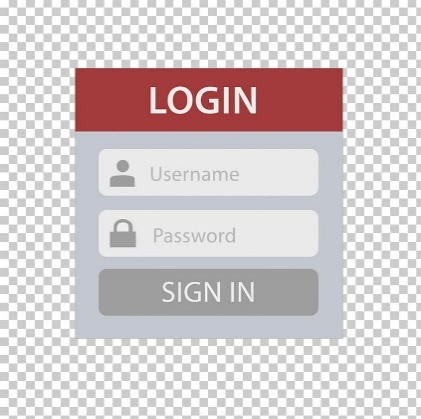 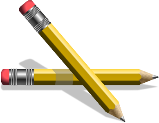 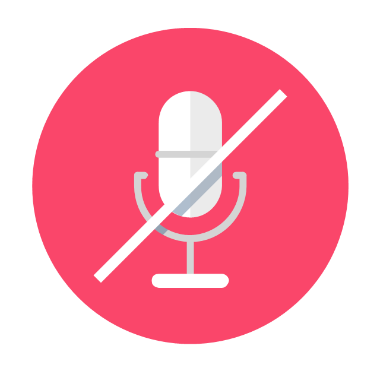 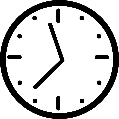 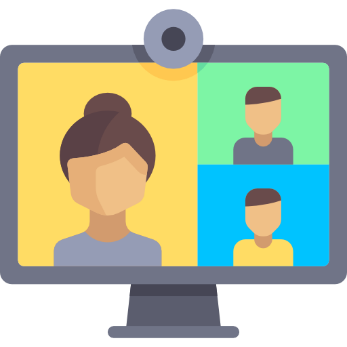 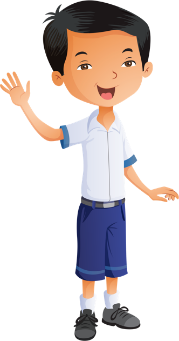 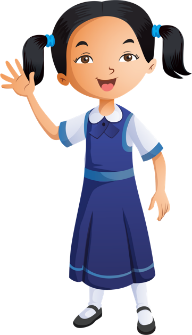 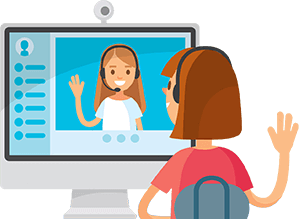 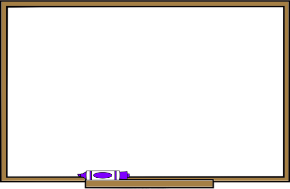 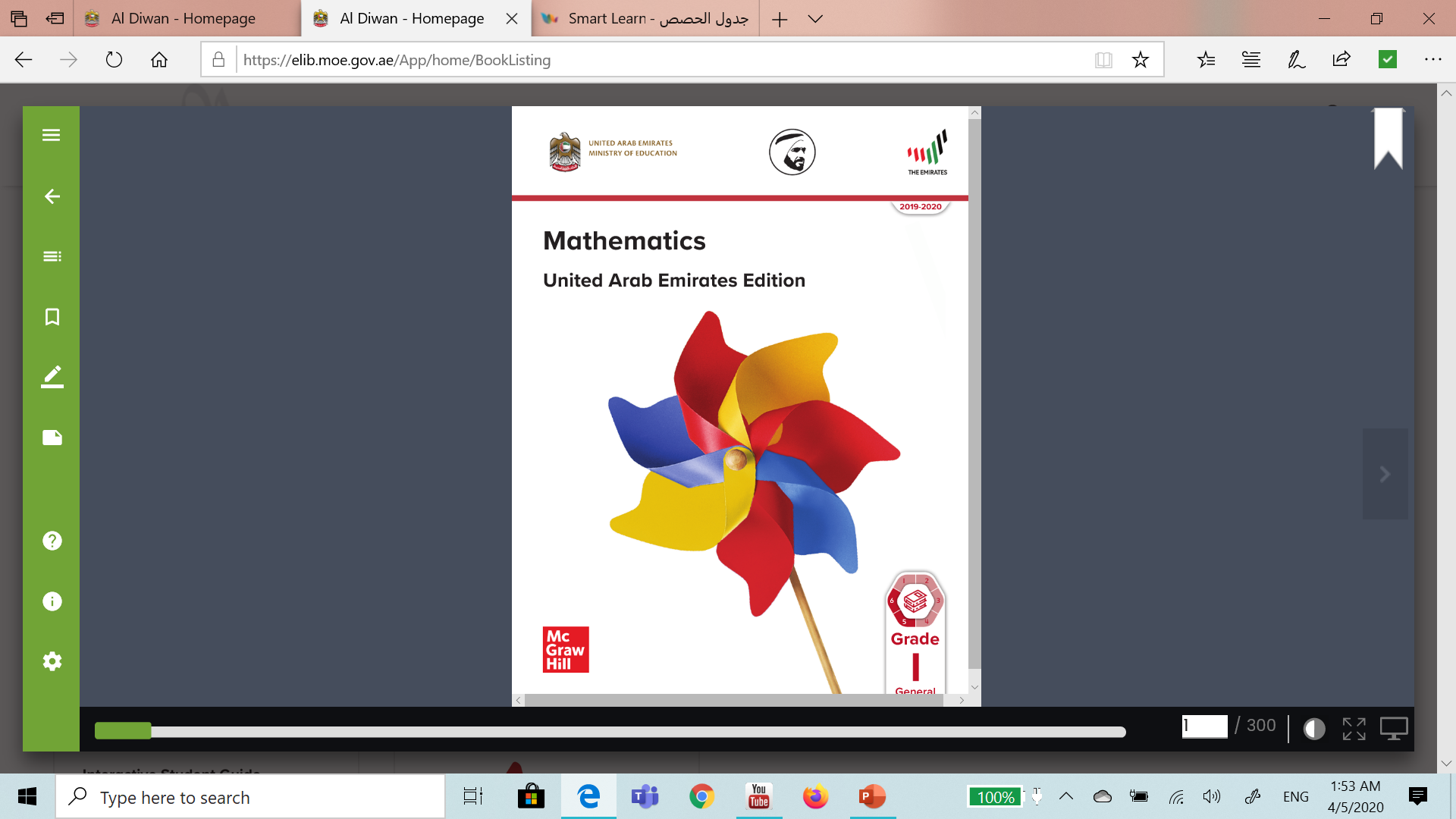 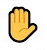 Be ready and on time
Stay on mute & raise your hand to take part
Prepare books and school supplies
Please do not interrupt anyone
Unit 7 Amazing bodies Lesson 7 : sounds , tastes and smells
Unit 7 : Amazing bodies
Unit 7 Amazing bodies Lesson 7 : sounds , tastes and smells
Brainstorming : What can you hear , smell , eat at the park ?
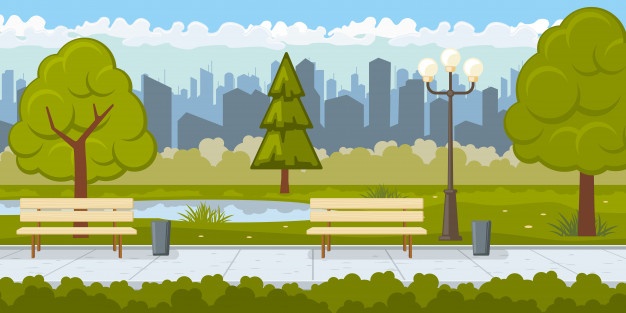 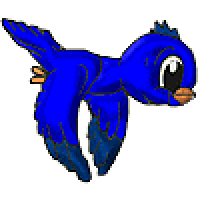 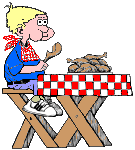 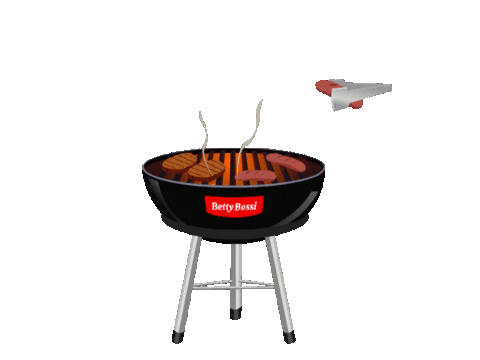 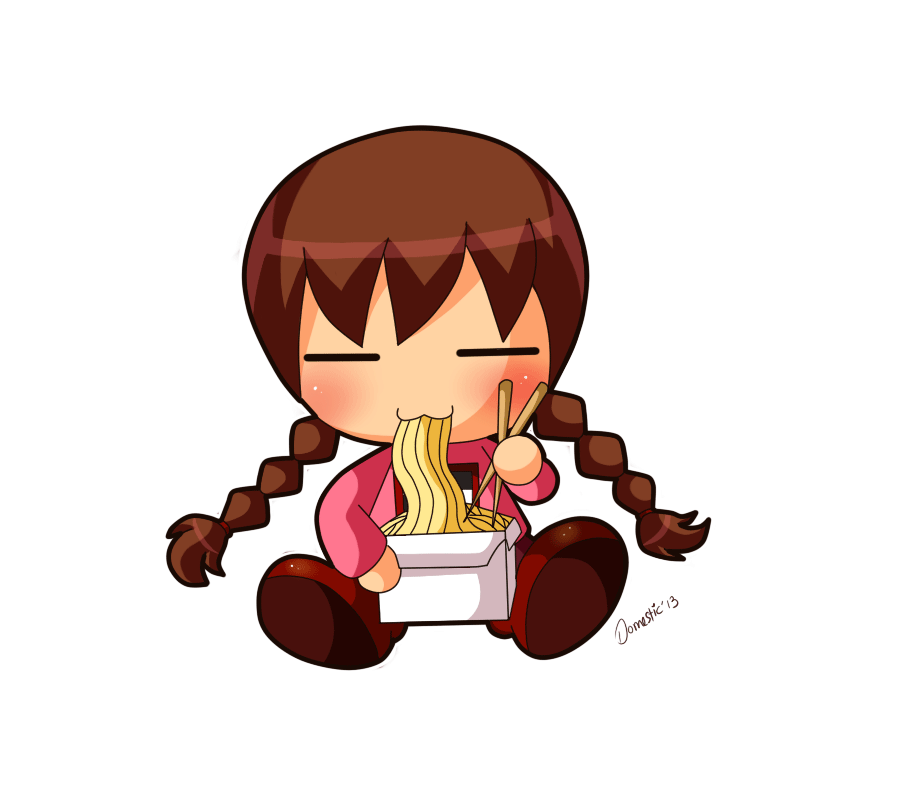 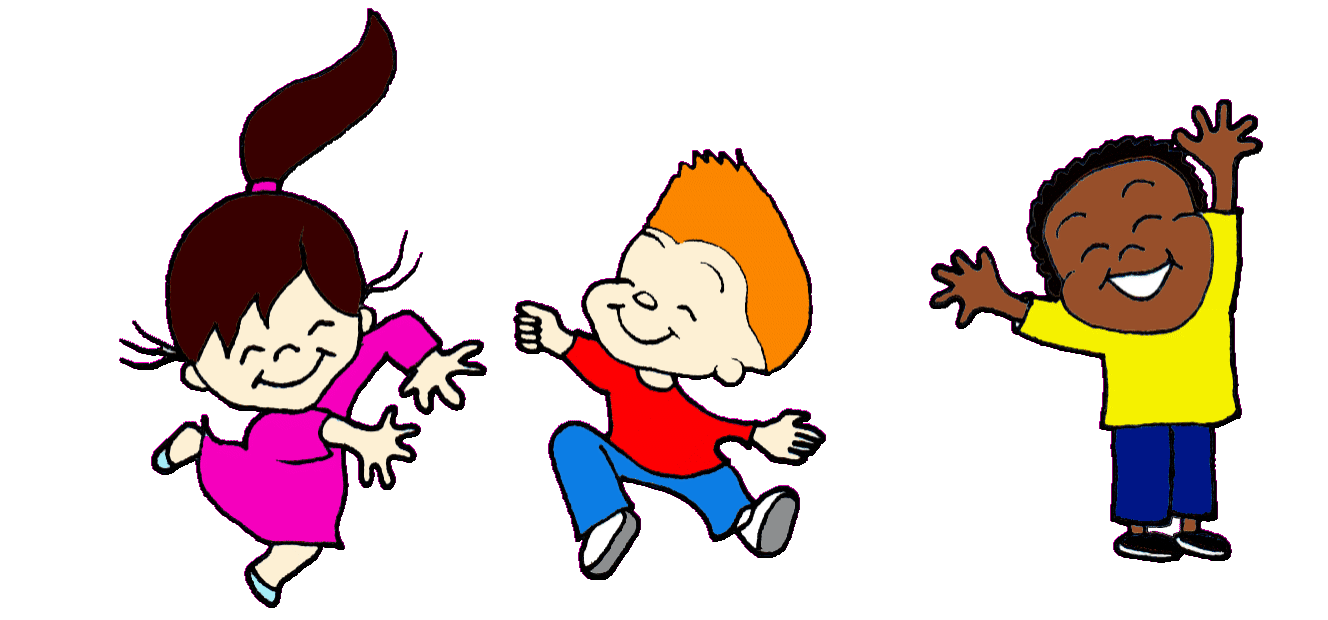 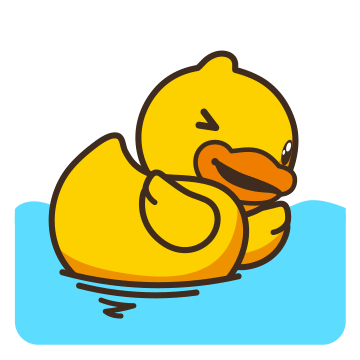 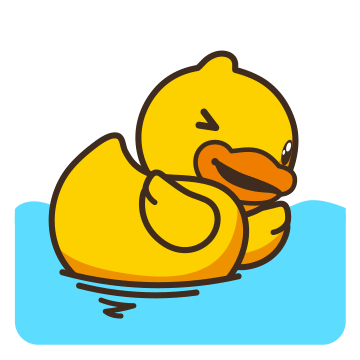 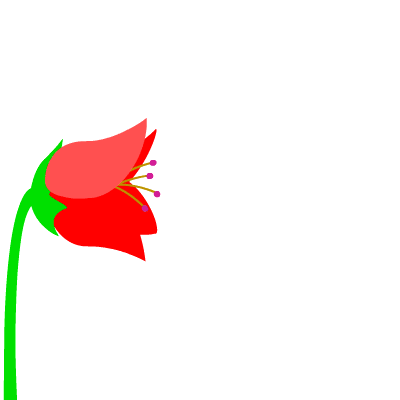 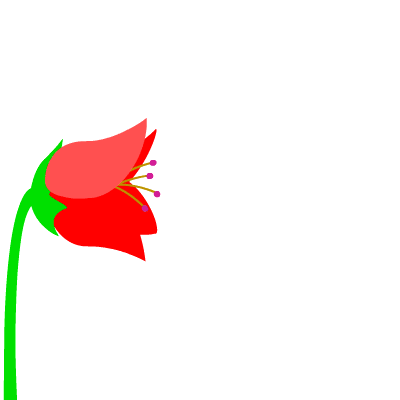 Unit 7 Amazing bodies Lesson 7 : sounds , tastes and smells
Unit 7 : Amazing bodies
Sounds – smell – taste
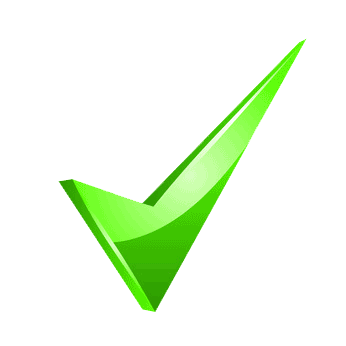 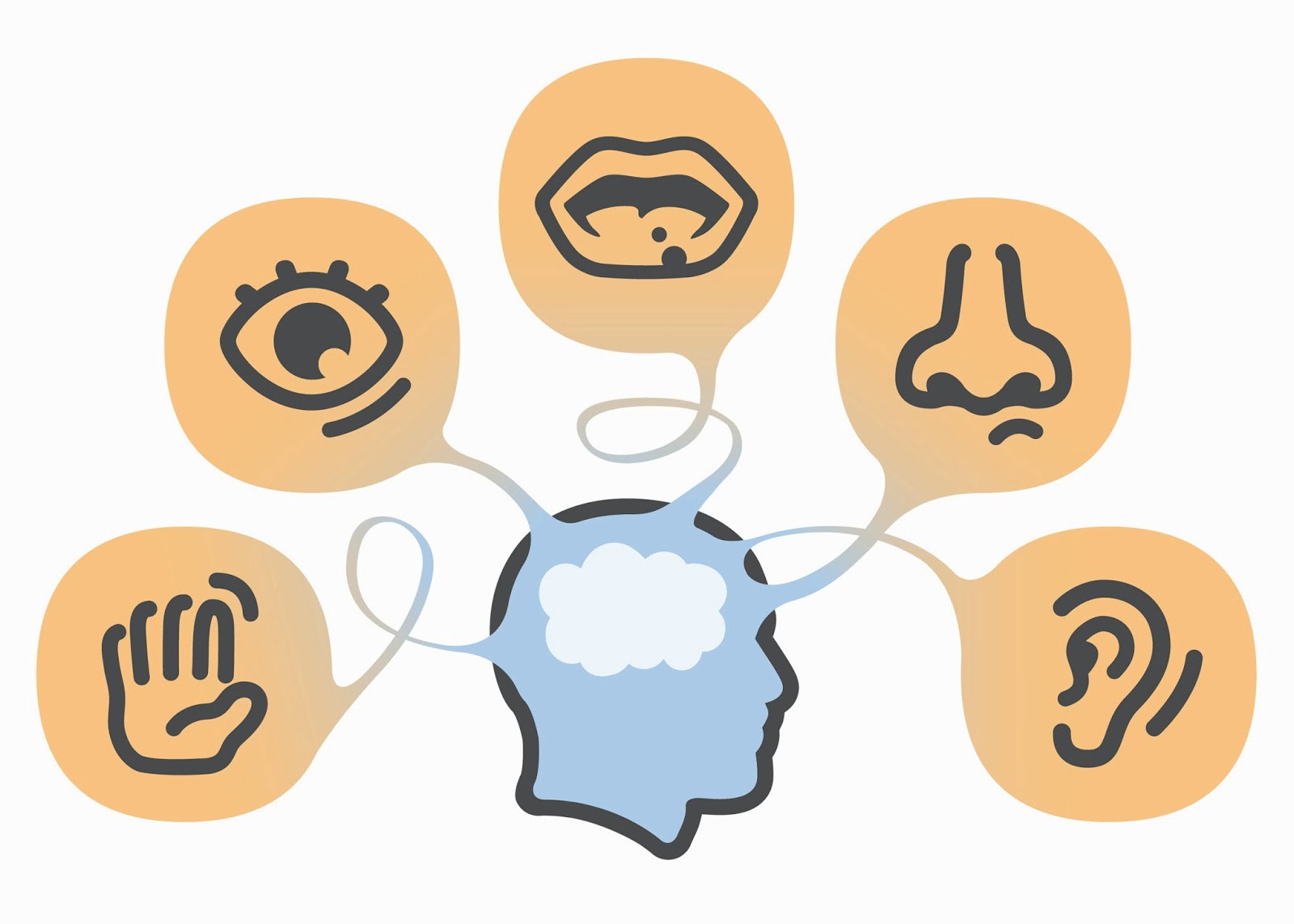 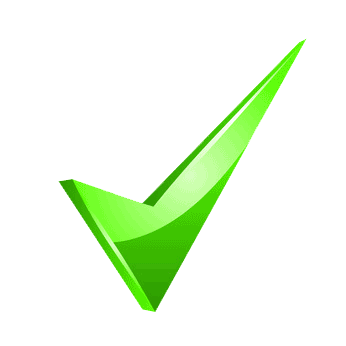 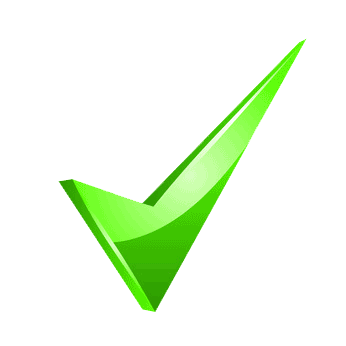 Unit 7 Amazing bodies Lesson 7 : sounds , tastes and smells
Learning out comes
SPEAKING
1-Talking about their favorite sounds, tastes ,smells .
2-Writing about  their favorite sounds, tastes ,smells .
READING
WRITING
Unit 7 Amazing bodies Lesson 7 : sounds , tastes and smells
Five senses
Tigtag jr
Senses video 
Click here
Unit 7 Amazing bodies Lesson 7 : sounds , tastes and smells
Vocabulary
We smell with our nose
smell
Unit 7 Amazing bodies Lesson 7 : sounds , tastes and smells
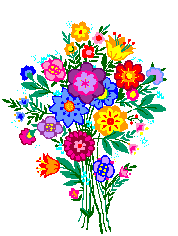 flowers
smell
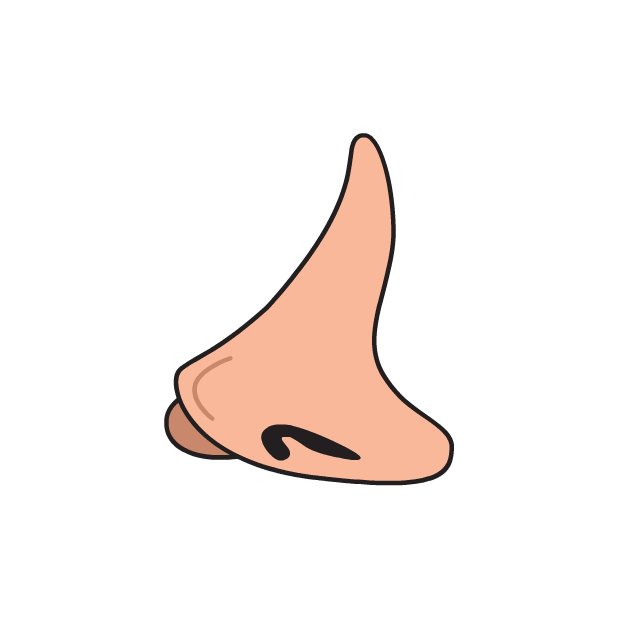 Unit 7 Amazing bodies Lesson 7 : sounds , tastes and smells
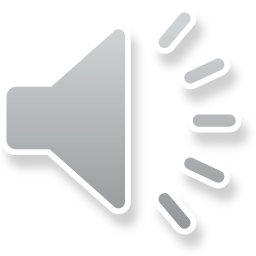 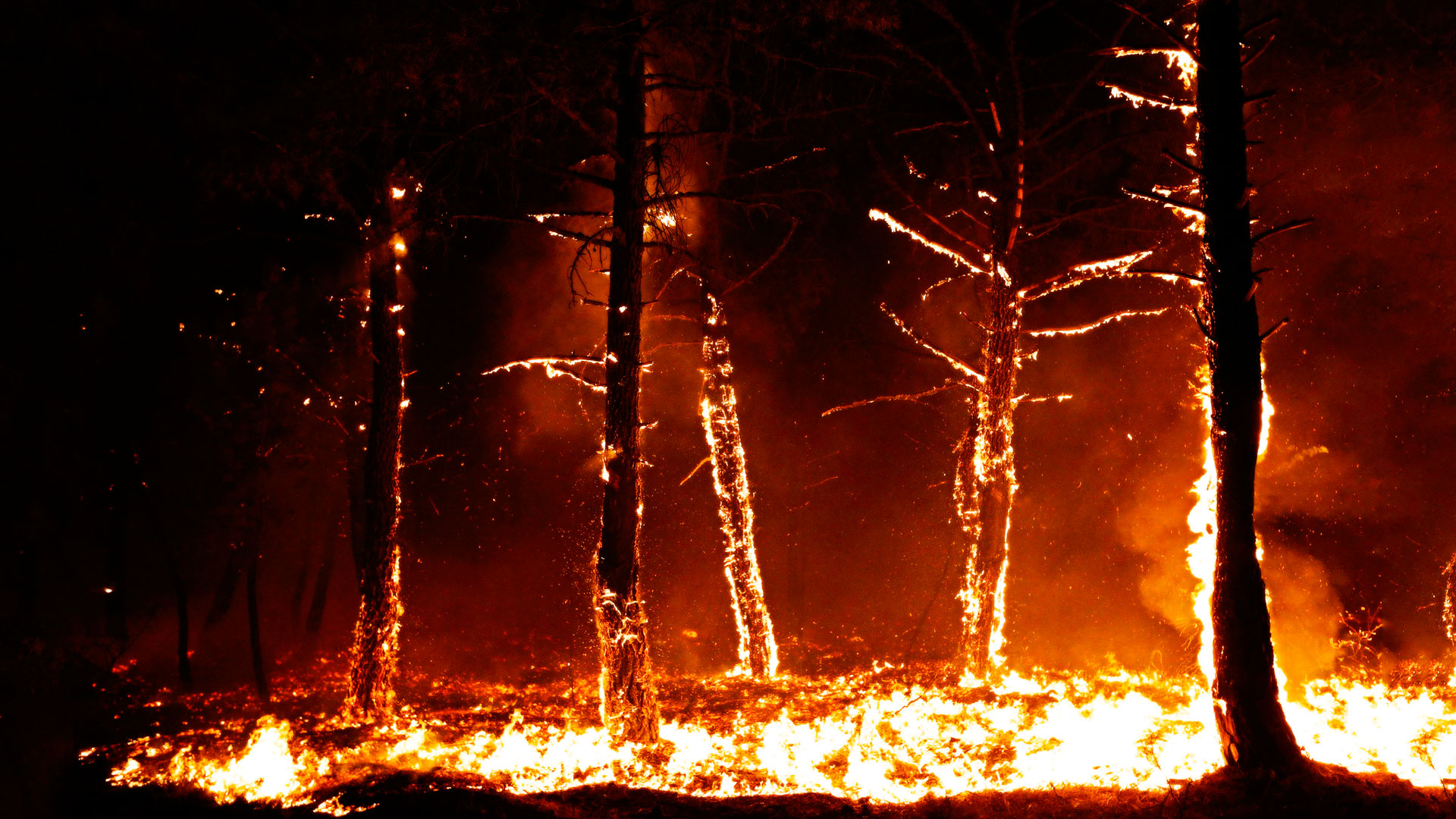 Unit 7 Amazing bodies Lesson 7 : sounds , tastes and smells
Online Activity
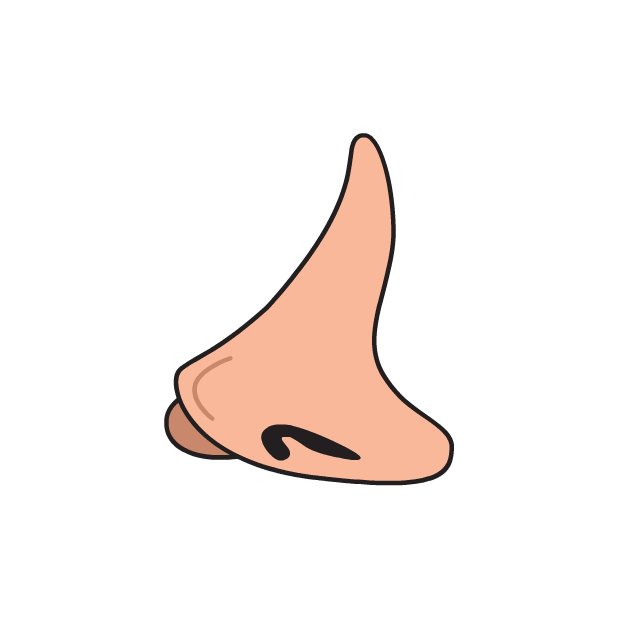 Sense of smell
Click here
Unit 7 Amazing bodies Lesson 7 : sounds , tastes and smells
Ask and answer
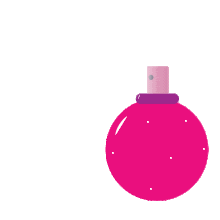 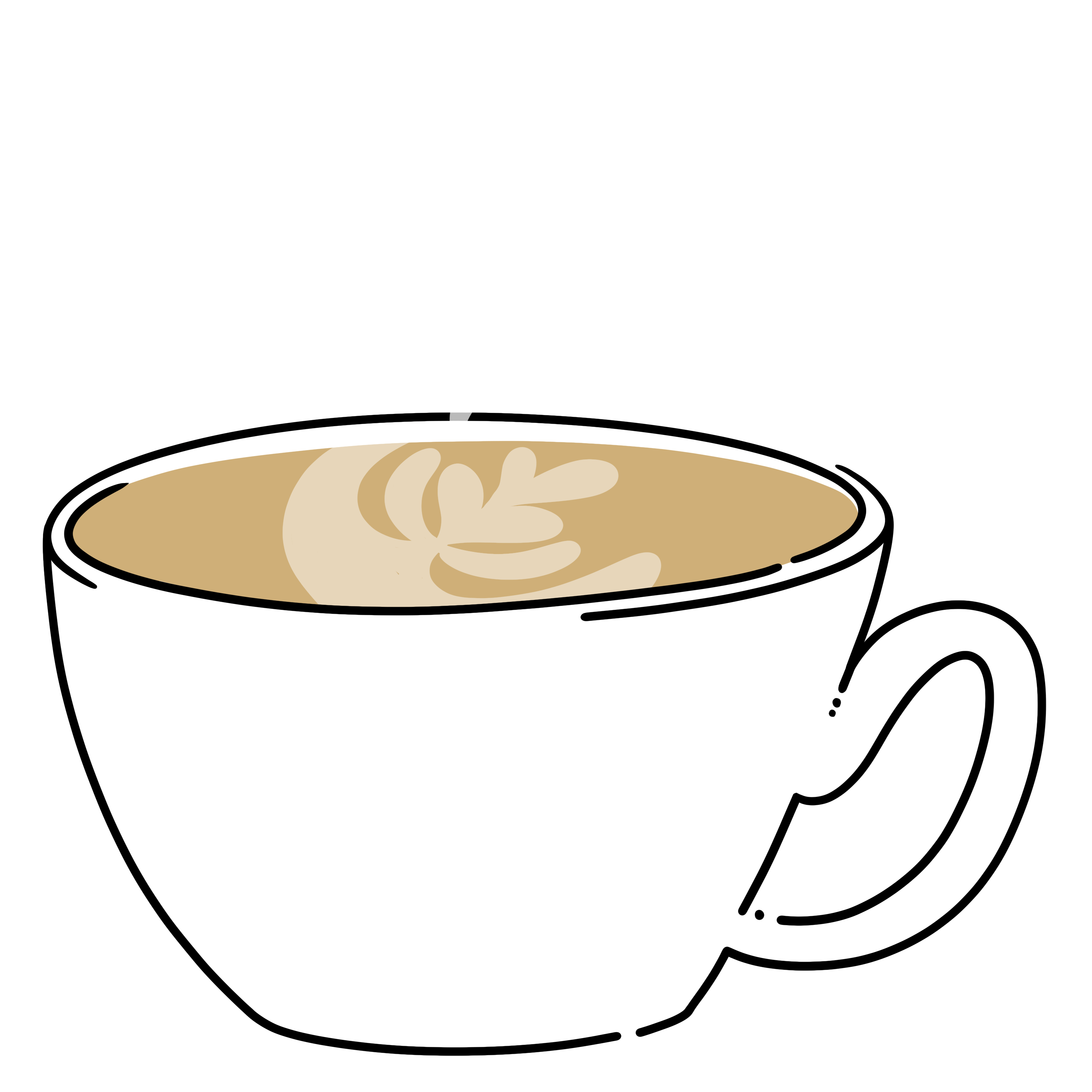 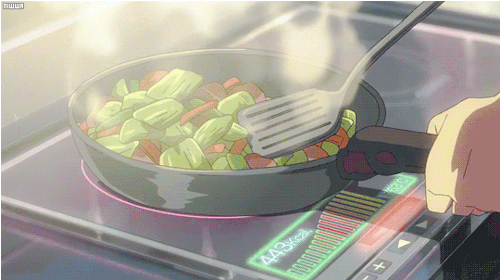 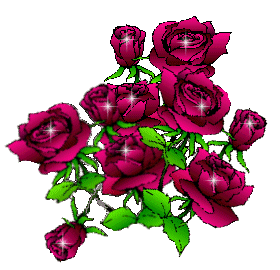 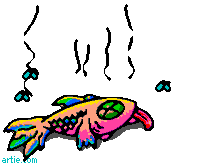 What’s your favourite smell?
My favourite smell is ..................
Unit 7 Amazing bodies Lesson 7 : sounds , tastes and smells
Vocabulary
We hear with our ears
hear
Unit 7 Amazing bodies Lesson 7 : sounds , tastes and smells
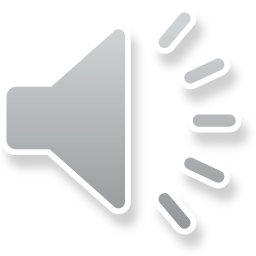 hear
Unit 7 Amazing bodies Lesson 7 : sounds , tastes and smells
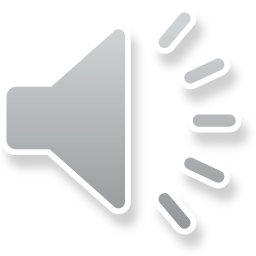 hear
Unit 7 Amazing bodies Lesson 7 : sounds , tastes and smells
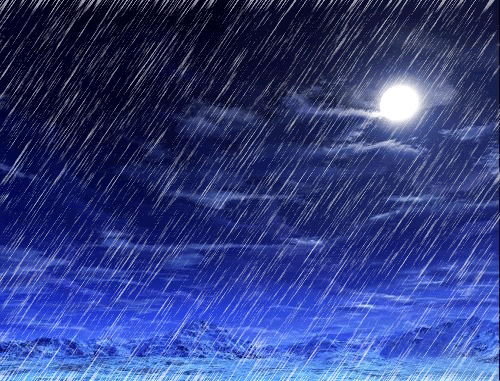 rain
sound
Unit 7 Amazing bodies Lesson 7 : sounds , tastes and smells
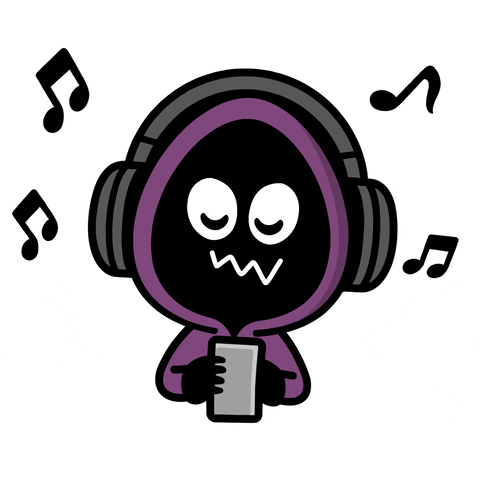 music
Unit 7 Amazing bodies Lesson 7 : sounds , tastes and smells
Online Activity
Sense of hearing 
Click here
Unit 7 Amazing bodies Lesson 7 : sounds , tastes and smells
Ask and answer
What’s your favourite sound?
My favourite sound is ……………
Unit 7 Amazing bodies Lesson 7 : sounds , tastes and smells
Vocabulary
We taste with our tongue
taste
Unit 7 Amazing bodies Lesson 7 : sounds , tastes and smells
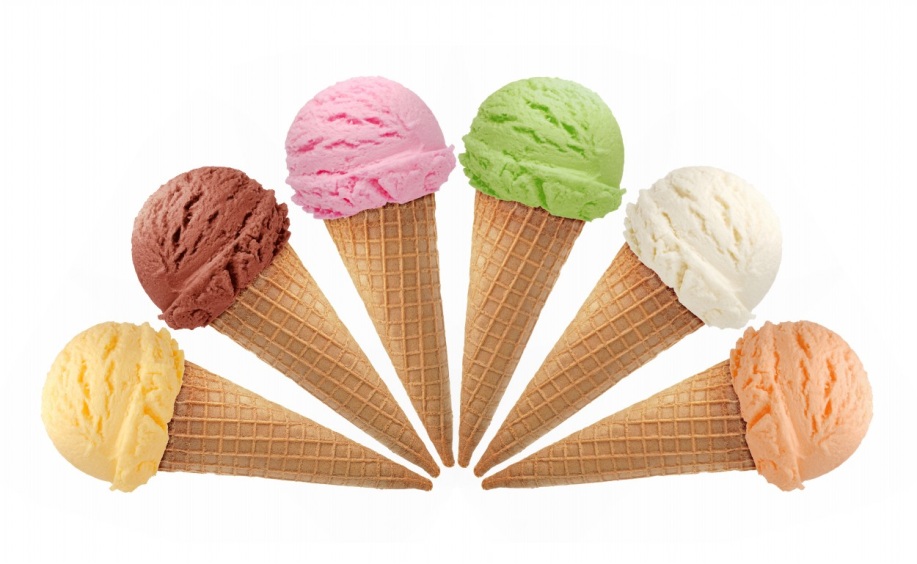 Unit 7 Amazing bodies Lesson 7 : sounds , tastes and smells
Video
I can taste 
Click here
Unit 7 Amazing bodies Lesson 7 : sounds , tastes and smells
Ask and answer
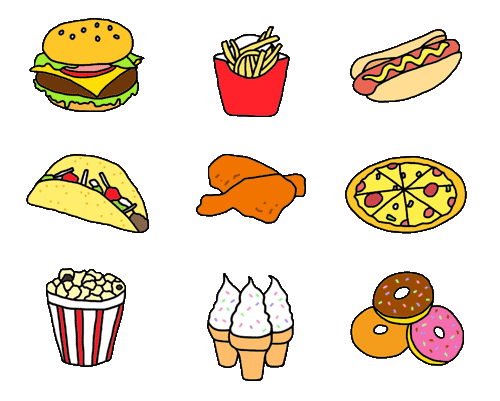 What’s your favourite food?
My…………………………………………………………
Unit 7 Amazing bodies Lesson 7 : sounds , tastes and smells
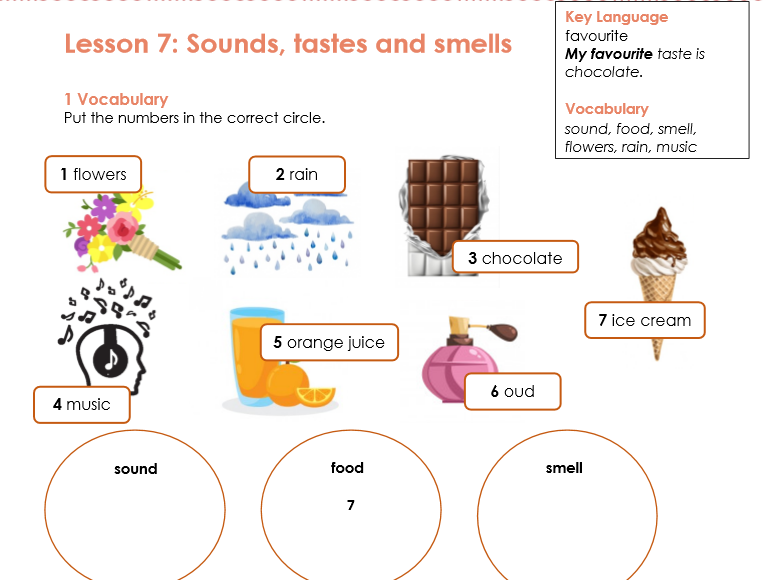 2
5
1
6
3
4
Unit 7 Amazing bodies Lesson 7 : sounds , tastes and smells
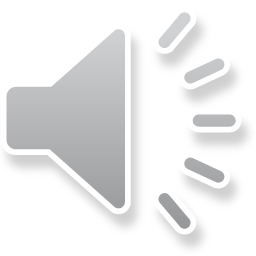 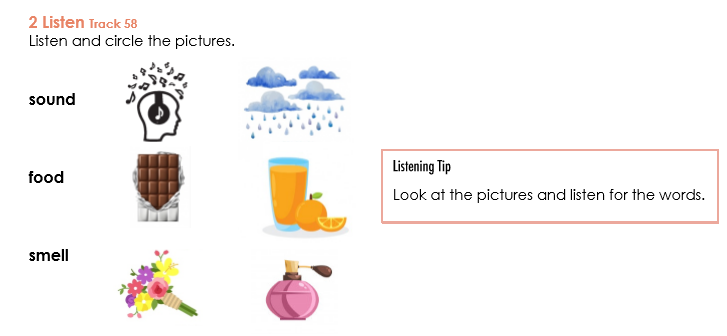 Unit 7 Amazing bodies Lesson 7 : sounds , tastes and smells
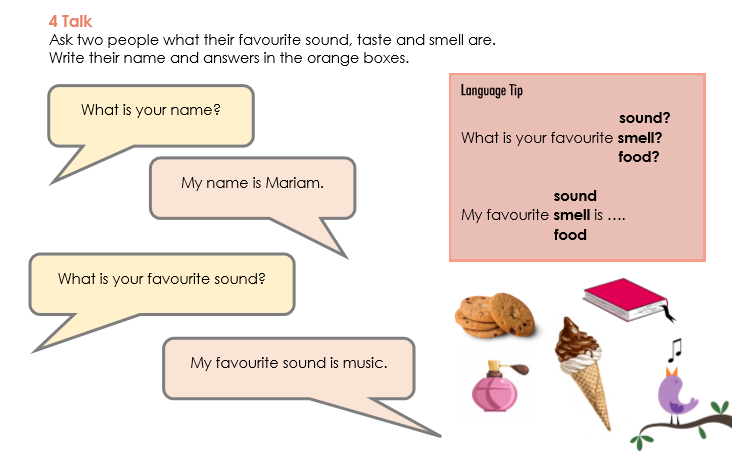 Unit 7 Amazing bodies Lesson 7 : sounds , tastes and smells
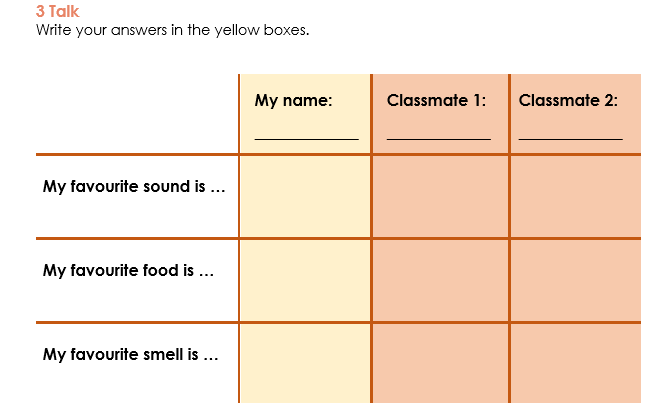 Fatema
birds singing
Pizza
flowers
Unit 7 Amazing bodies Lesson 7 : sounds , tastes and smells
Exit Ticket
Click here
Unit 7 Amazing bodies Lesson 7 : sounds , tastes and smells